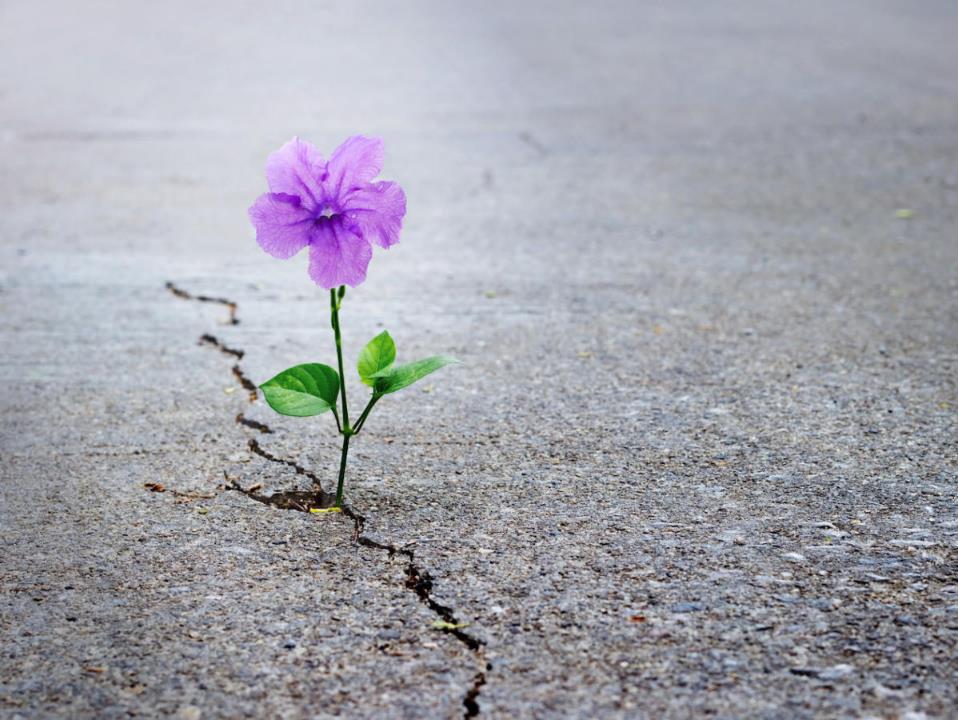 Hope
For whoever is joined with all the living, there is hope; surely a live dog is better than a dead lion. 
									Ecclesiastes 9:4
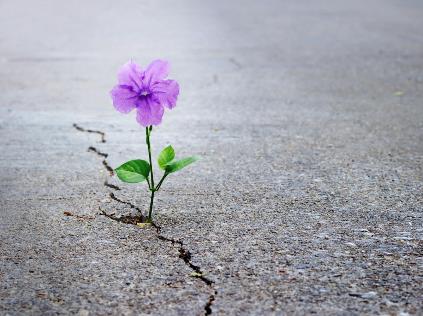 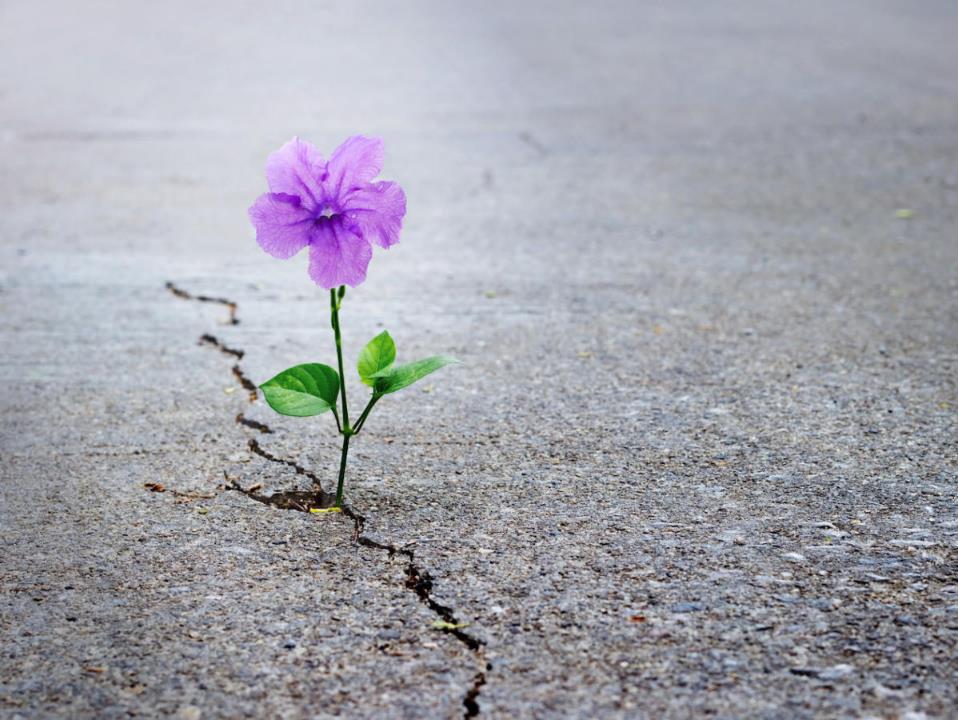 Romans 4:18-21
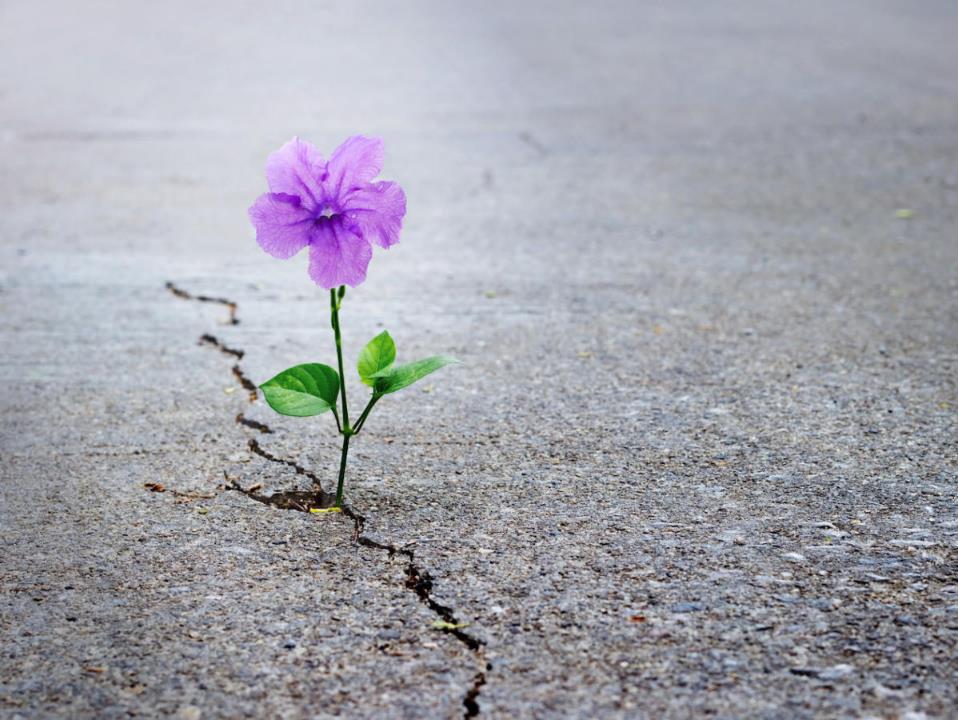 Romans 5:1-5
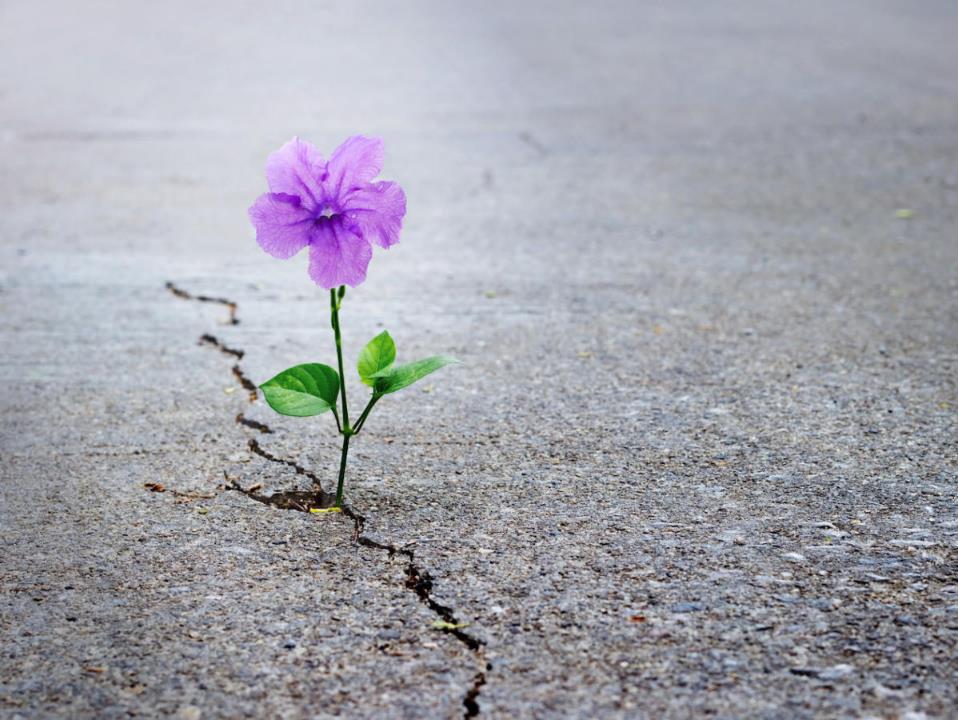 Romans 8:20-25
Now faith is the assurance of things hoped for, the conviction of things not seen.																Hebrews 11:1
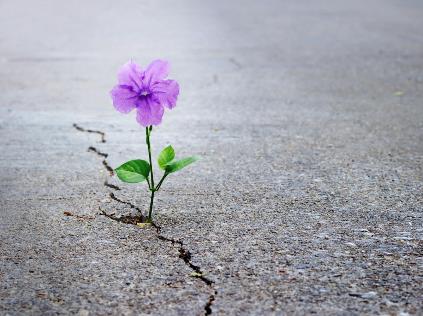 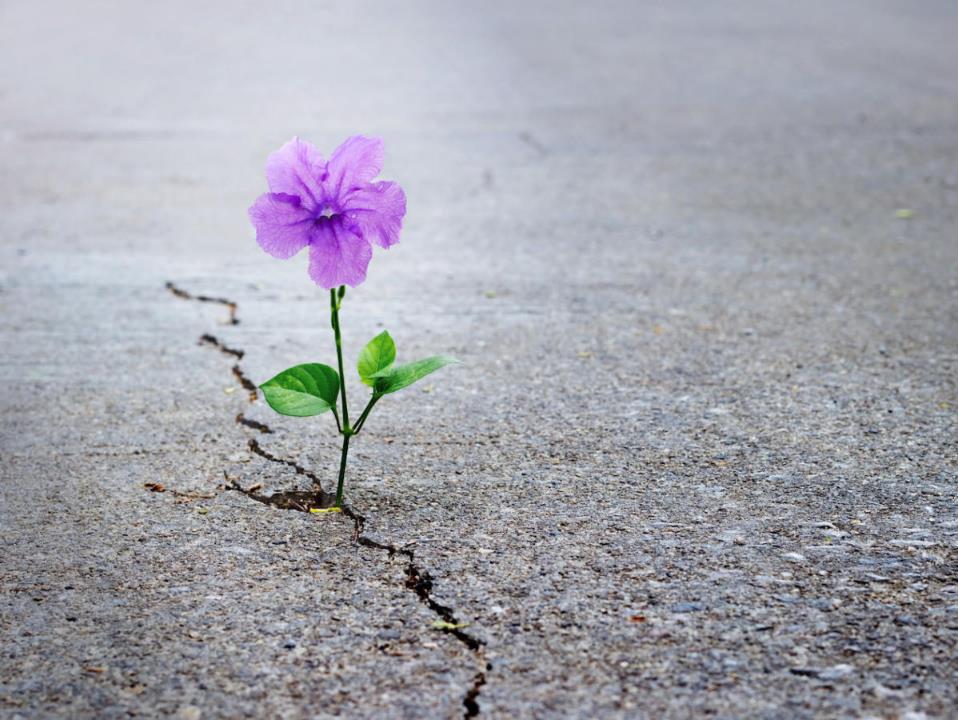 Romans 12:9-13
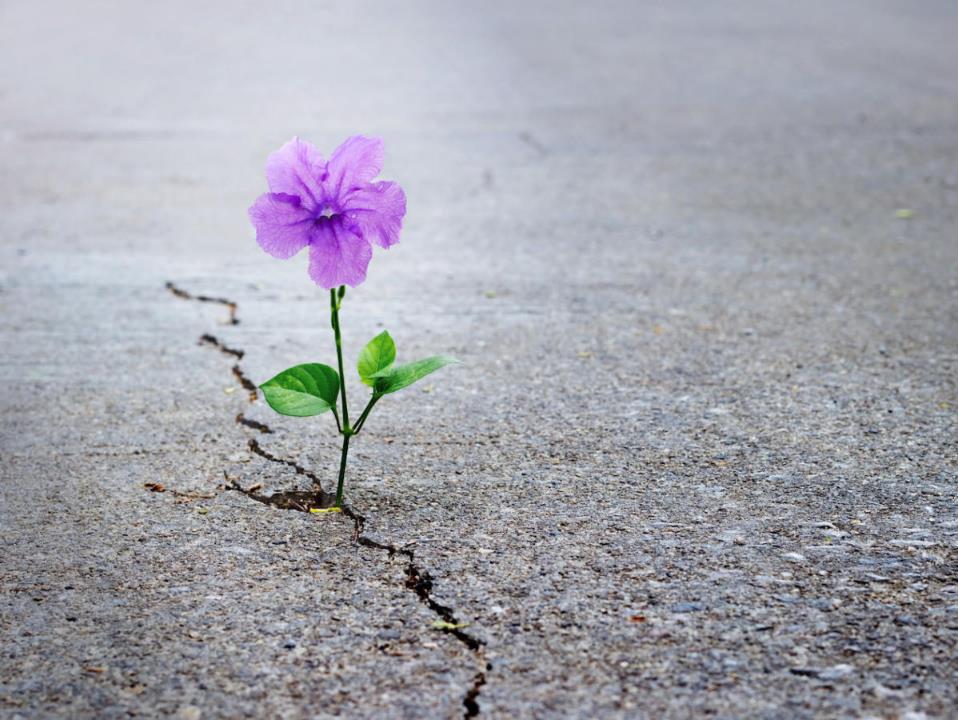 Romans 15:4-7
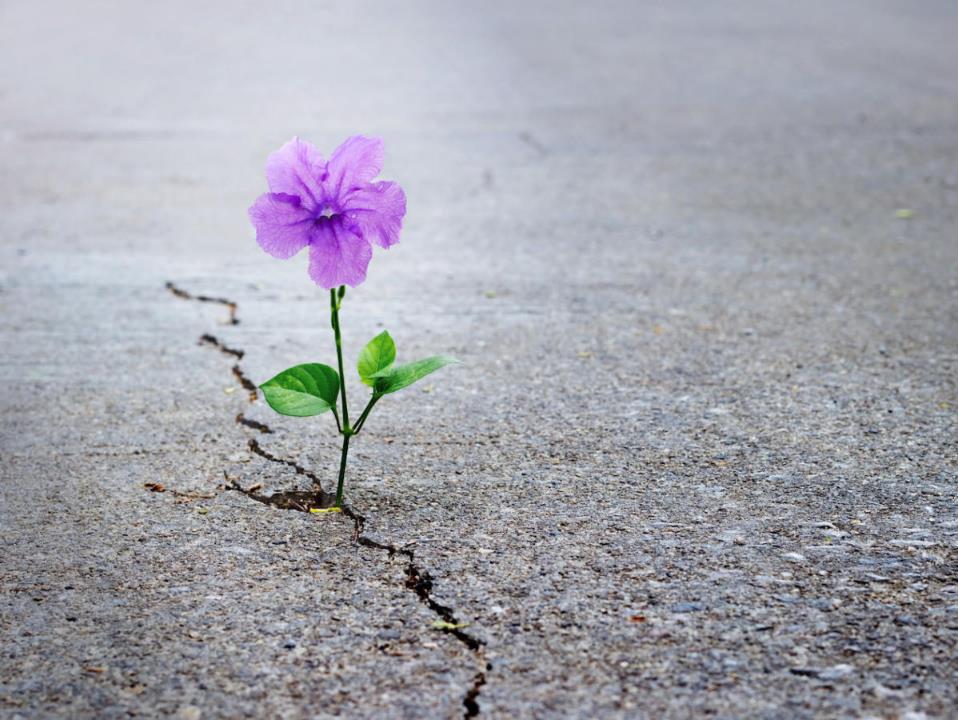 Romans 15:13
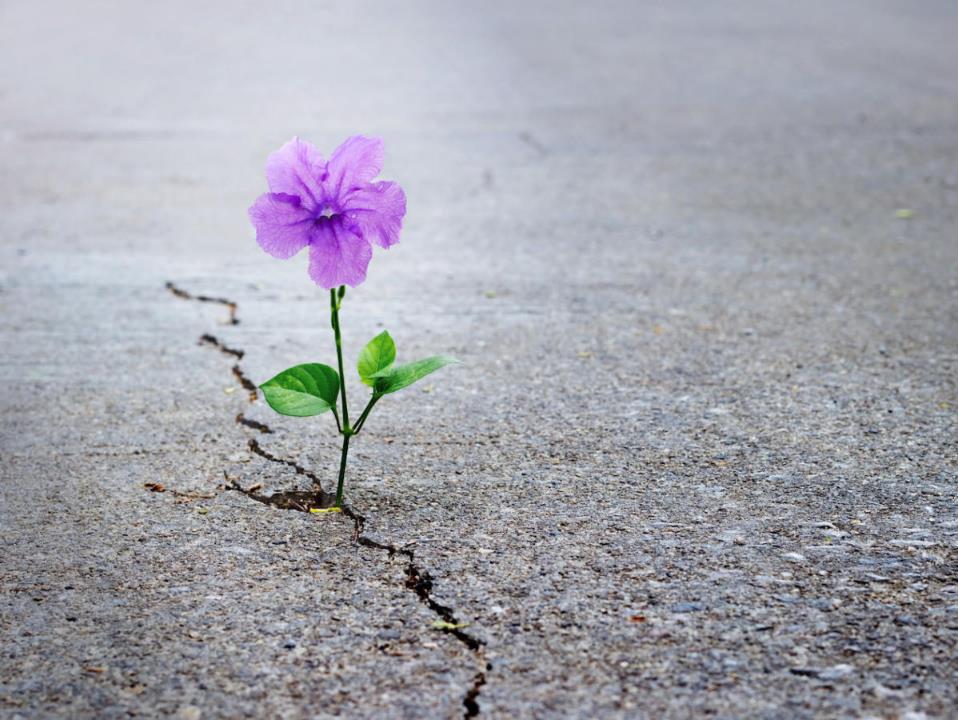